Power and Management IdeasThe Case of McKinsey & Co.
Andrew Sturdy
University of Bristol, UK
[Speaker Notes: TODAY WE WILL LOOK AT THE ROLE OF MANAGEMENT CONSULTANCY IN SPREADING MANAGEMENT IDEAS AND HOW POWER LIES AT THE HEART OF THAT…]
The man who knew all about politics and change!
“There is nothing more difficult to take in hand, more perilous to conduct, or more uncertain in its success, than to take the lead in the introduction of a new order of things, because the innovator has for enemies all those who have done well under the old conditions, and lukewarm defenders in those who may do well under the new”
Machiavelli:  The Prince
(1446 – 1507)
2
Power and politics as inevitable
Power as a latent capacity (power over/to) and politics is power in action
Managing change is about stakeholders and change agents/recipients need to be politically skilled
But is being actively political legitimate?
In short, a unitary view or faith in rational logic are not helpful
3
Why are Politics and Change Linked?
Change
Uncertainty
 	Competing Definitions/Rationalities
 	Resource Reallocation
 	Opportunities/Constraints
 	Winners/Losers
Competition/Conflict
 	Defensiveness/Resistance
Limited Role for Rational Decision-Making
Introduction– why consultants, ideas & power?
Consultants are agents of ideas - ‘Capitalism’s commissars’? (Thrift, 2005), ‘masters of the universe’…  ‘dangerous company’   
Generate, package, disseminate and/or legitimate ideas (e.g. M-Form, strategy, privatisation, international devt too)
Through client change projects, but much more broadly
Publicity, thought leadership, the ‘consulting diaspora’
As a role model of ‘best practice’ 
 Ideas need power to move and ‘take root’
Innovations/ideas ‘do not sell themselves’ but require ‘opinion leadership’ from those ‘in a system who possess power, status or technical expertise’ (Rogers, 1995) 
Who this might be varies according to context – situation, country, period…
…so consulting is important and power is needed for ideas to flow… take the case of McKinsey…
Introduction – why McKinsey & Co.?
Consultants - ‘Masters of the universe’,  ‘dangerous company’ or ‘business healers’ 
McKinsey - an ‘extreme case’ – sectors, geographies and ideas…
‘McKinsey’s ability to take an idea and then leverage it up, using its brand and organizational effectiveness through an essentially industrial style process, made its consultants far and away the most effective disseminator of ideas via the consulting process’ (McDonald, 2013: 289)
Highly visible and controversial 
Enron, Gupta, NHS
Headlines…
‘Restricted mckinsey paper portrays grim future for health service’
‘A bold strategy for autism spectrum disorder and intellectual disability. Developed with the support of. McKinsey &. Company. October, 2014’
Dominance threatened – a crossroads?
Also resisted
New consulting models and market demands?
Power – why Lukes?
Many choices and theories
Resource, networks/links and language/discourse
French and Raven , ANT, Bourdieu, Foucault etc
Chose Lukes – Power – A radical view
Some limitations (e.g. excludes non-sovereign power – beyond individuals, and unintended effects – and interrelationships) but… 
A composite theory - combines different forms of power 
Tried, tested and adapted (1974 and 2005)
Used in studies of innovation and still influential (e.g. Fleming and Spicer, 2014)
Lukes (1974/2005) made simple?
Overview
McKinsey Vignettes - brief
McKinsey, power and resistance - overview
Conclusions – need to focus on power and consulting
Useful sources 
(based on forthcoming article in Management Learning, with Joe O’Mahoney)
Vignettes of management ideas
One methods-based, one sector-specific & one as role model
Professional consultant and manager
The war for talent 
Healthcare privatisation
#1: The Professional Consultant/Manager(only partly intentional effects)
Early professionalisation of consulting
Mckinsey then Bower…Legitimation by imitation (accounting/law) & associations (Uni. Chicago/HBS)
In USA, helped form the Association of Consulting and Management Engineers (ACME): ‘keeping the scoundrels out’ (high volume low cost).
Appearance/comportment: ‘a Porsche sports car, a house in a fashionable suburb, ski vacations and regular visits to art galleries’ (Kipping) – the ‘Borg’ (Star Trek).
Institutionalisation
‘up or out’ creates alumni network
Harvard MBAs 
Case-interview: analysis & persuasion as ‘the McKinsey Mind’
The new manager...? ‘ The brash … high flyer, adept with the language of MBA programmes and big league consultants, parachuting from one change assignment to the next’ (Grey, 1999) ie much like McKinsey consultants
#2: The War for Talent / Forced Curve Ranking System (FCRS) - ‘Rank and Yank’
Thought leadership (e.g. books/reports)
High fee/Low utilisation model
Connection with CEOs (e.g. Enron – 15% go p.a.)
Discourses: Parables, Evolution, Games.

The War for Talent & the FCRS 
Links with Harvard Business Press
Borrowed from G.E. & others.
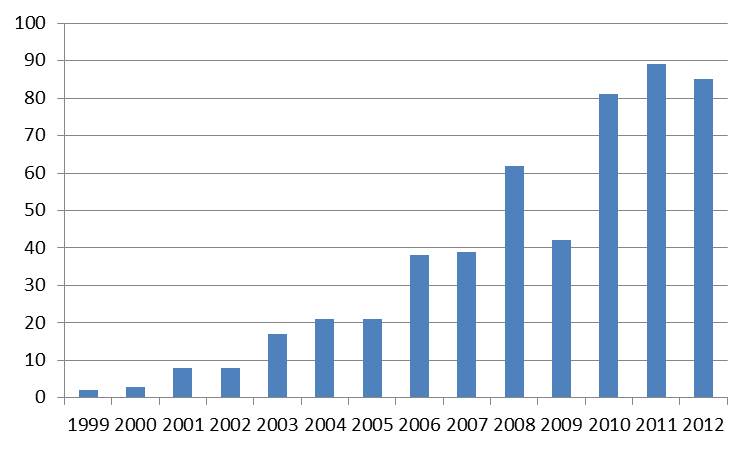 #3: Healthcare Privatisation
Political agenda
Long tradition of support for the market/private sector (McDonald, 2013)
Promotion of neo-liberal: cost-cutting, privatisation, deregulation
Think-tanks (MHI, King’s Fund etc…)
2011: 30% employers to cease health insurance  cost Obamacare $
NHS
Early involvement / promotion of privatisation  - ‘thought leadership’ (conferences, publications, reports)
Drew-up foundational documents & designed regulator (Monitor) structure (& CEO) (Q)
Key placements: policy advisors, hospital CEOs (revolving doors with civil servants) 
Institutes - MHI: research from private sector ‘139m data-points’….
[Speaker Notes: ‘Many of the [Health and Social Care] Bill’s proposals were drawn up by McKinsey and included in the legislation wholesale…. the firm has used its privileged access to ‘share information’ with its corporate clients – which include the world’s biggest private hospital firms – who are now set to bid for health service work. McKinsey’s involvement in the Bill is so great that its executives attend the meetings of the ‘Extraordinary NHS Management Board’ convened to implement it. Sometimes McKinsey even hosts these meetings at its UK headquarters’ (Rose, 2012).]
Forms of Power & McKinsey
[Speaker Notes: (see also handout)]
Limits/resistance – not all powerful nor all McKinsey
The professional consultant / ‘new’ manager
Borrowed ideas from elsewhere (eg, law, accounting, IBM)
Modern shift away - ‘work-life balance’?
Client push-back re young MBA consultants
Alternatives (SM, process, IT & new models Eden McCallum, ICG,  consultant managers)
The War for Talent & FCRS
Association with Enron (15% go p.a.)
Alternative discourses (e.g. unions)
Scientific invalidity (Azure 2013, Gladwell 2002)
Privatised Healthcare (USA, UK)
Questions in Parliament
Critique & counter discourses in the press (NHS and Obamacare), but critique can add to mystique
Overstatement of influence?
McKinsey at a crossroads?(see also McDonald – The Firm, 2013)
Growth brings coordination problems re culture and consistency?
Was a ‘great partner to the industrial era’ (vs Apple, Google etc)
Clients now focused more on results & the short term than strategy and relationships 
Suit emerging big markets (eg BRICs)?
New talent less attracted to large, old firm…
Survive more scandals?
Subject to pressures in consulting more widely – widely available knowledge; other business models (HBR 2013)
Conclusions & Questions
Ideas and practices need power and consultancy is all about power - as role model, in projects, but beyond.. 
Have we simply reinforced a popular image?
Success / failure highly contingent 
Context both enables & constrains
Questions
What can we learn from McKinsey as positives and to avoid?
How else are ideas spread? 
Who should be involved? 
Where is power legitimate? Can we escape its use?
How can we improve on Lukes… a 4th frame?
Useful Sources
Based on O’Mahoney, J and Sturdy, A (forthcoming) ‘Power and the diffusion of management ideas: The case of McKinsey & Co.’. Management Learning.
Christensen CM, Wang D and van Bever D. (2013) Consulting on the Cusp of Disruption. Harvard business review: 106-115.
David RJ, Sine WD and Haveman HA. (2013) Seizing opportunity in emerging fields: How institutional entrepreneurs legitimated the professional form of management consulting. Organization Science 24: 356-377.
Edersheim EH. (2010) McKinsey's Marvin Bower: Vision, Leadership, and the Creation of Management Consulting: Wiley.
Fleming P and Spicer A. (2014) Organizational Power in Management and Organization Science. The Academy of Management Annals: 1-73.
Greenpeace. (2011) Bad Influence: How McKinsey inspired plans lead to rainforest destruction. Amsterdam, 1-40.
Kipping M. (1999) American management consulting companies in Western Europe, 1920 to 1990: Products, reputation, and relationships. Business History Review 73: 190-220.
Lukes S. (2005) Power: a radical view: Palgrave Macmillan.
McDonald D. (2013) The Firm: The Story of McKinsey and Its Secret Influence on American Business, New York: Simon & Schuster. 
McKenna CD. (2006) The World's Newest Profession: Management Consulting in the Twentieth Century: Cambridge University Press.
Sturdy, A J., Handley, K., Clark, T. and Fincham, R. (2009) Management Consultancy – Boundaries and Knowledge in Action. Oxford: Oxford University Press.